雲林縣政府勞工處
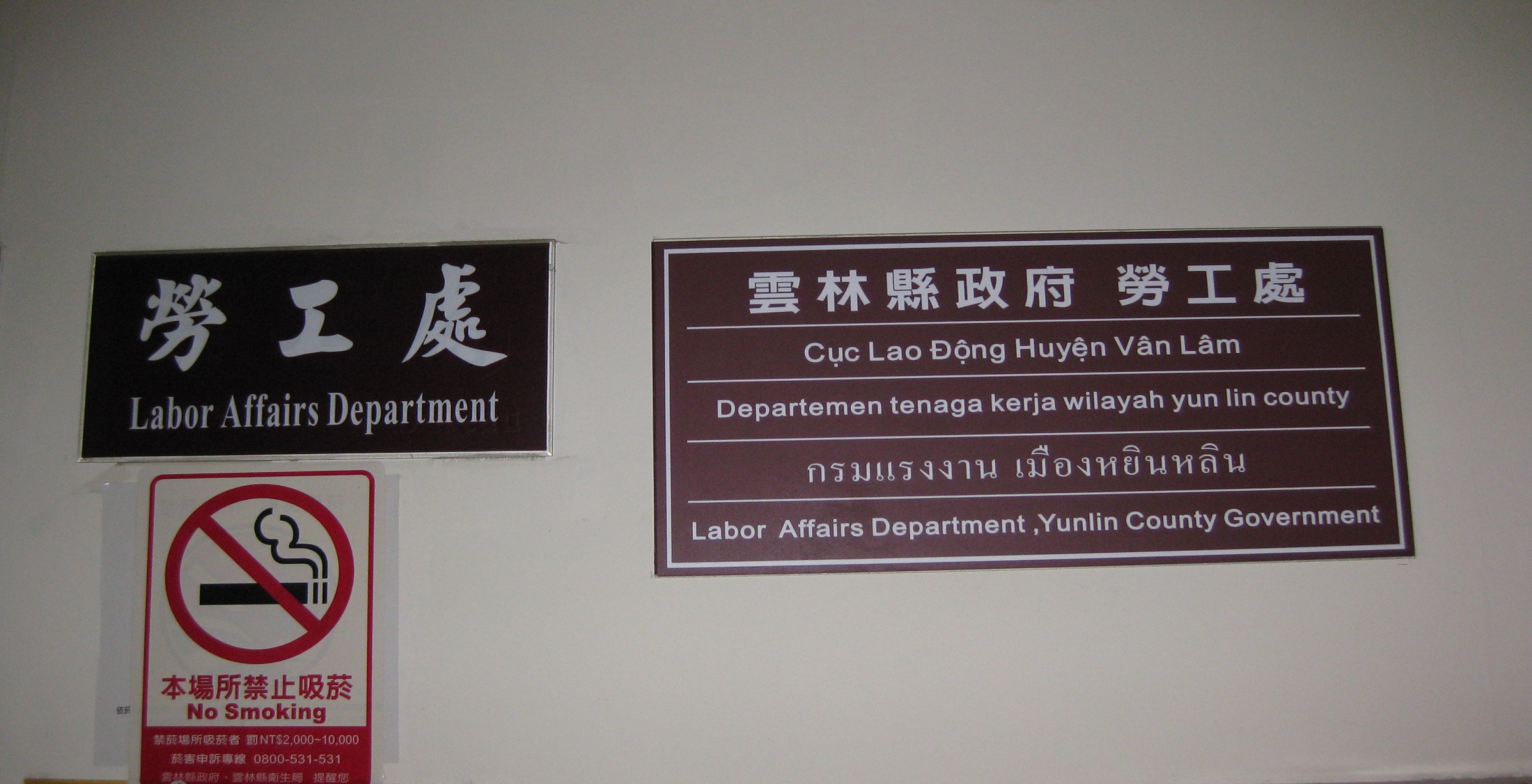 外籍勞工諮詢服務中心